human-worm-fly
worm-fly
1
phylotypic stage
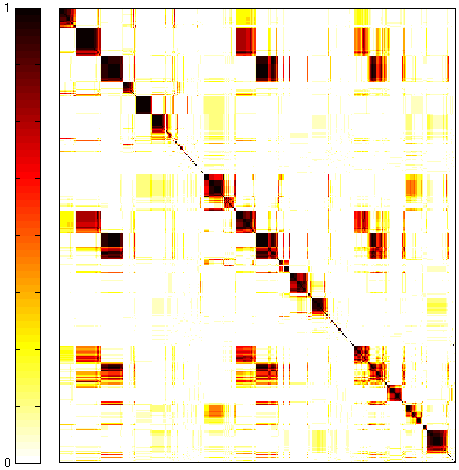 A
C
Conservation of module across number of species
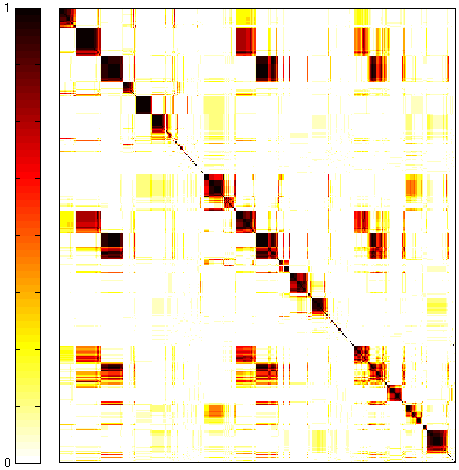 gene-gene co-association
19901 genes
worm-specific
20377 genes
0
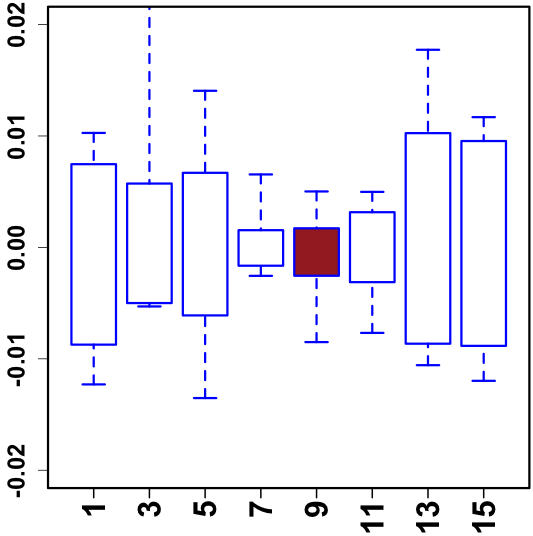 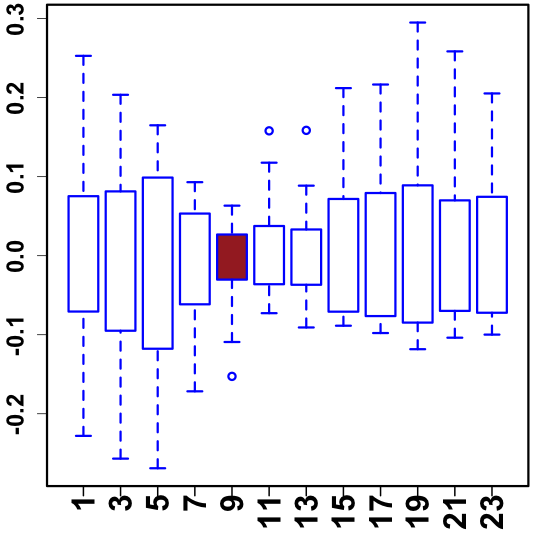 13623 genes
Expression of a module across 6 fly species
Expression across modules in fly
B
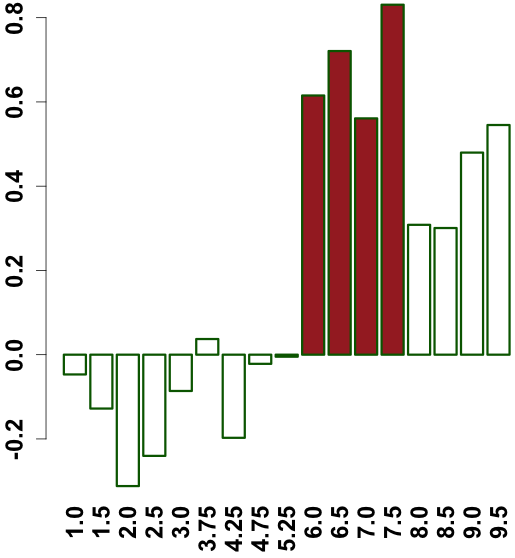 Median expression correlation across modules in worm
Stage (hour)
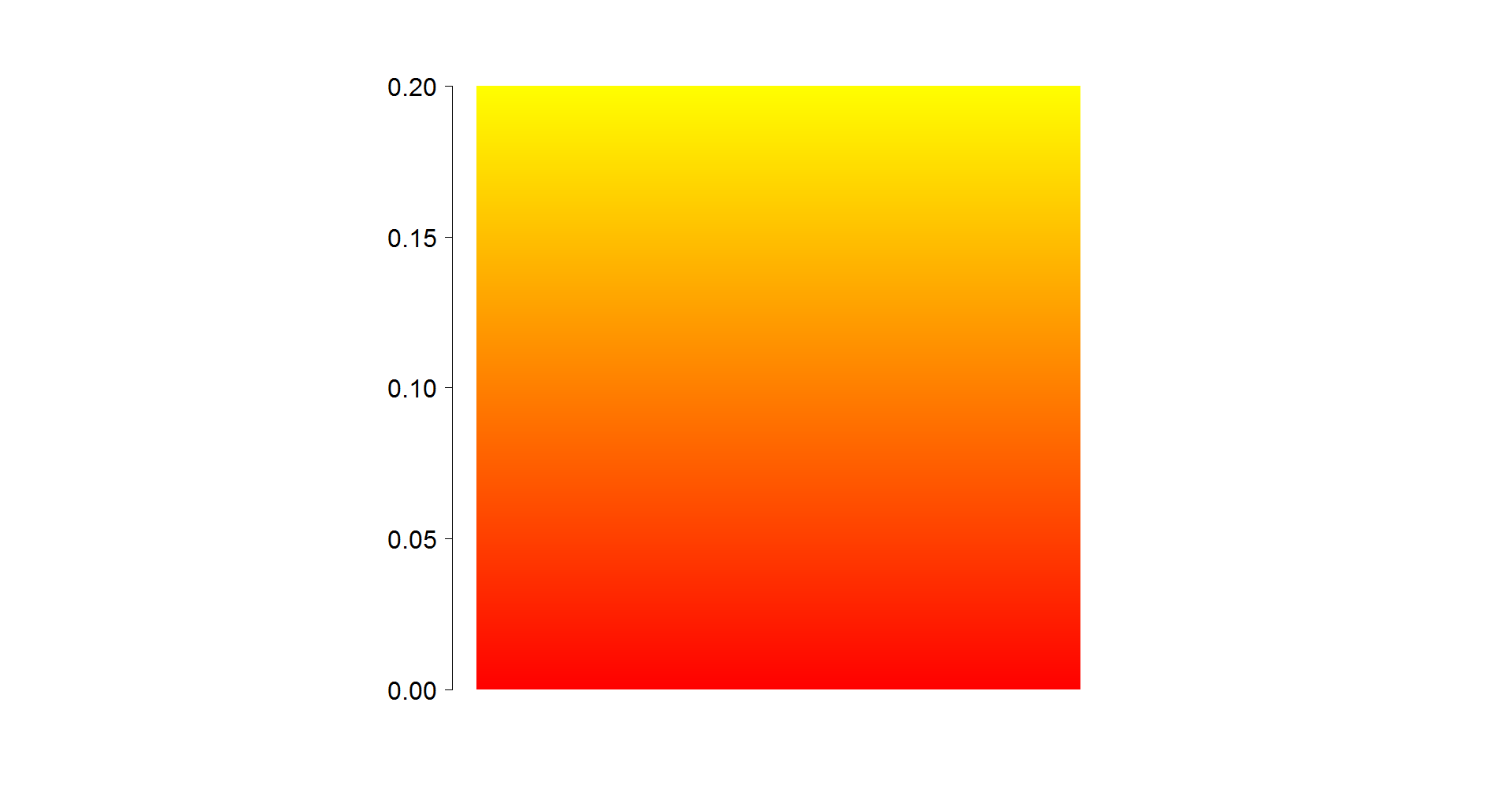 p-value of 1-1-1 ortholog enrichment
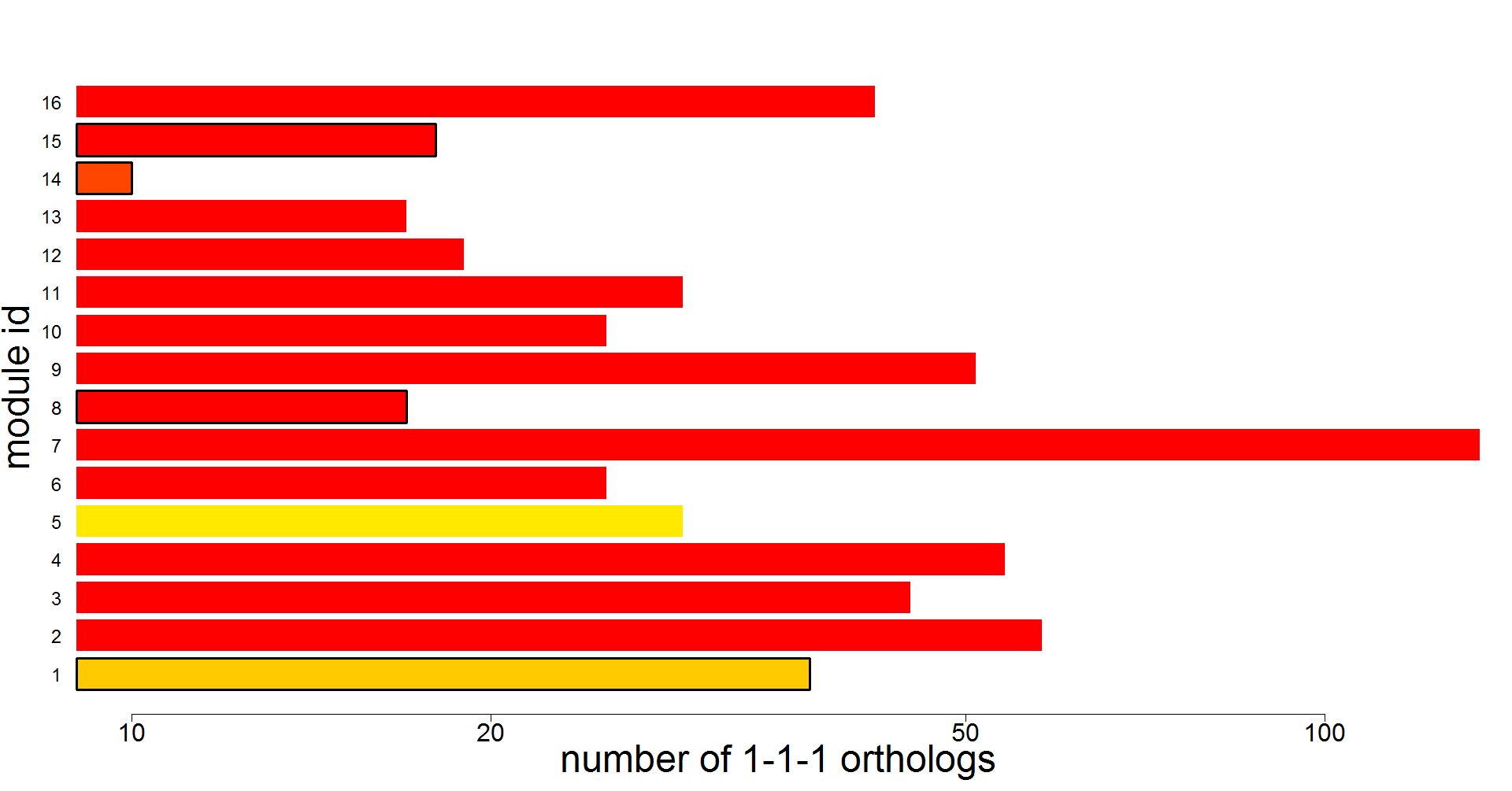 non hourglass module
ncRNA processing
nervous system development
cilium assembly
mitochondrion
DNA replication
peptidyl-histidine
splicing
ribosome
protein catabolic process
RNA processing
regulation of cell cycle
neurotransmitter biosynthetic process
ubiquitin binding
neurogenesis
RNA methyltransferase activity
morphogenesis
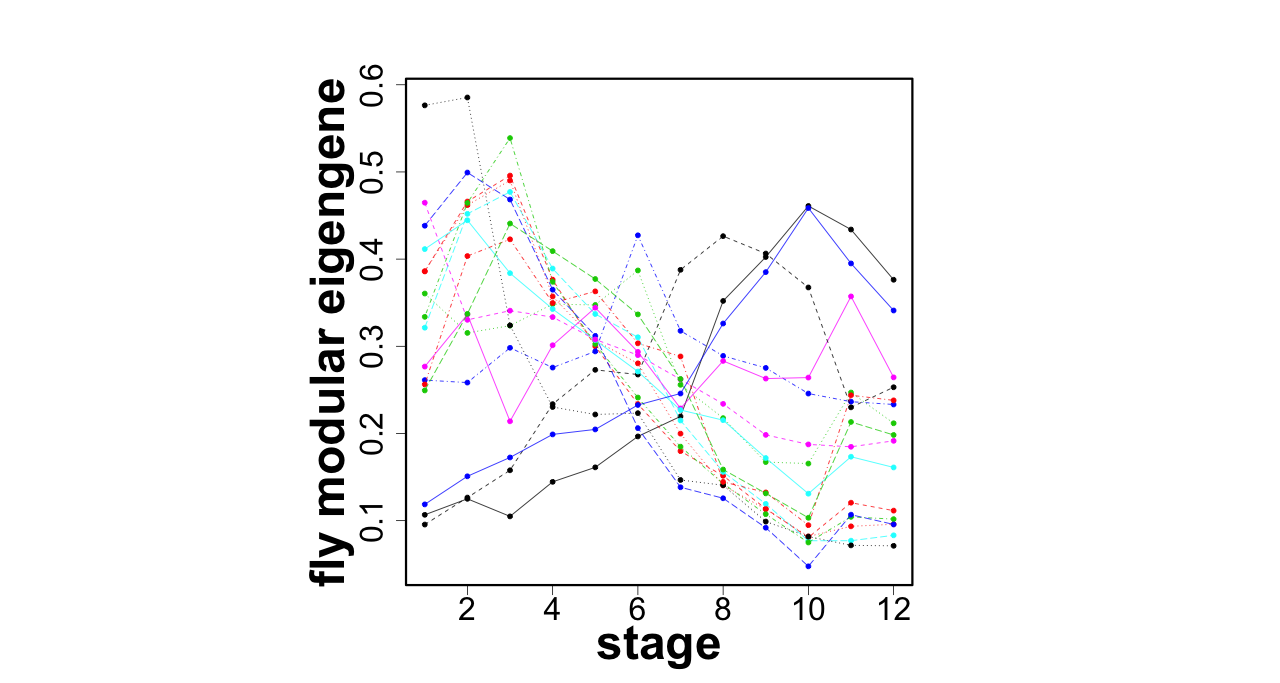